VZNIK SOCIOLOGIE JAK O VĚDY
Sociologie vznikla v souvislosti s převratnými sociálními změnami, zejména díky francouzské revoluci (1789) a evropské průmyslové revoluci. V podstatě šlo o rozpad tradiční (feudální, stavovské) společnosti.
Auguste ComteZa hlavního zakladatele sociologie je považován Francouz Auguste Comte( 1798 – 1857 ), který roku 1840 napsal šestisvazkovou práciKurz pozitivní filosofie, ve které poprvé použil slovo sociologie
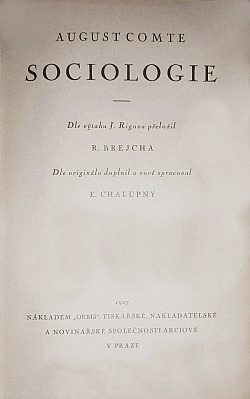 Otázky vzniku společnosti
Jak se společnost udržuje ve stavu rovnováhy ?
Jak vzniká a trvá řád ?
Jak se společnost mění ?
Podle jakých zákonitostí a na základě jakých příčin se odehrává vývoj či
pokrok ?
August Comte rovněž zavádí termín :
sociální statika – představuje pevný společenský řád starého režimu
sociální dynamika – charakterizuje vývoj společnosti a její změny.
1. Etapa spekulativní sociologie( klasické období ) trvala zhruba do roku 1918.
August Comte (1798 – 1857) francouzský filosof
Usiloval o zdokonalení stávajícího společenského stavu. Je zakladatelem teorie pozitivismu Odmítá prosazování společenských změn revolučními převraty. Úkolem společnosti je vzájemný soulad – konsensus.
Karel Marx (1818 – 1883) německý filosof.
Za hlavní problém společenského vývoje považoval 
sociální otázku, tj. problém tříd a třídního boje.
teorie třídního boje a teorie revoluce
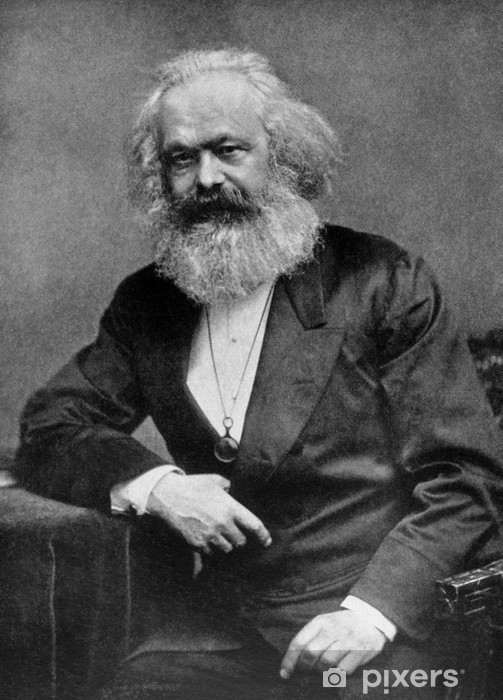 Herbert Spencer (1820 – 1903) anglický filosof.
Aplikoval na společnost Darwinovu evoluční teorii. 
Společnost chápe jako živý organismus, který vznikl živelně a jako součást přírody je řízen přírodními zákony. 
Za základní buňku společnosti je považován 
jedinec. 
Do přirozeného vývoje společnosti by se nemělo zasahovat.
Spencer je představitelem biologického směru.
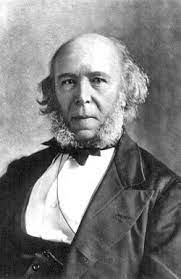 Le Play (1806 – 1862) francouzský filosof
Tvrdí, , že morální, ekonomická a kulturní úroveň, společenský růst i úpadek, je určován zeměpisnou polohou, podnebím, kvalitou půdy, nerostným bohatstvím atd. Chování člověka je podmíněno přírodním prostředím.
Le Play je představitelem geografického směru
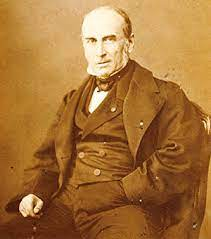 Georg Simmel (1858 – 1918)
Sociologii považoval za vědu o formách socializace člověka, o mezilidských vztazích, které si přes změny dějin zachovávají svou formální totožnost. Skupiny nejsou vždy harmonické a konflikt určitého stupně je hlavní podmínkou jejich existence.
Simmel je představitelem formalistického směru.
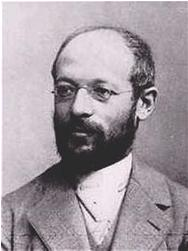 Emil Durkheim ( 1858 – 1917 )
Pokusil se vysvětlit sociální jevy bez pomoci psychologických či naopak biologických činitelů, vytvořil teorii dělby práce a sebevraždy. Svět se podle něj skládá ze sociálních jevů, které jsou neosobní, vytvářejí na jedince vnější tlak a člověk se jim musí přizpůsobit. 
Durkheim je považován za zakladatele moderní sociologie a je představitelem sociologistického směru
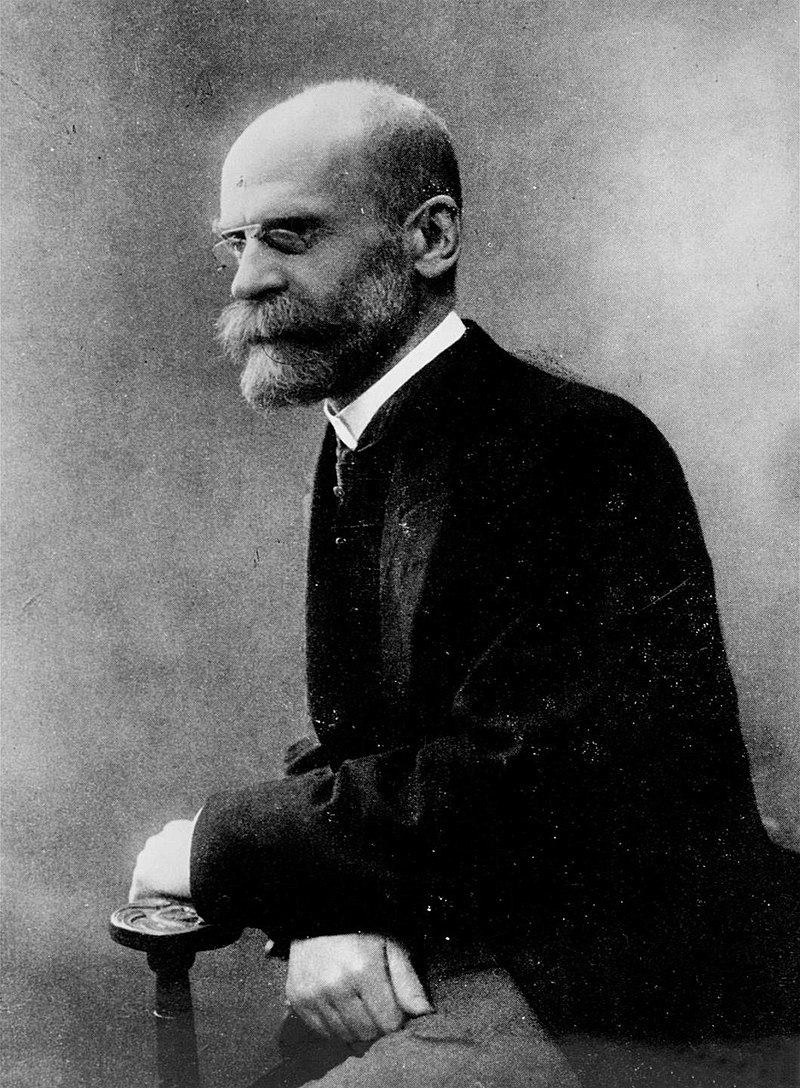 Max Weber (1864 – 1920)
Zná teorii Marxe a Engelse, ale s řadou věcí nesouhlasí a vytváří novou koncepci sociologie. Zavádí metodu ideálních typů, ve které vytváří modely ideálních skutečností, které pak srovnává s realitou ( přínos pro metodologii ). Položil základy modernímu sociologickému uvažování o politice. Při vysvětlování politiky uplatňuje tři typy moci :
1. charismatickou moc – úspěšnost vůdců je založena na kouzlu
osobnosti
2. tradiční moc – mocenské postavení se dědí ( feudálové )
3. legální moc – je založena na právních zákonech ( parlament )
Weber je rovněž představitelem sociologistického směru.
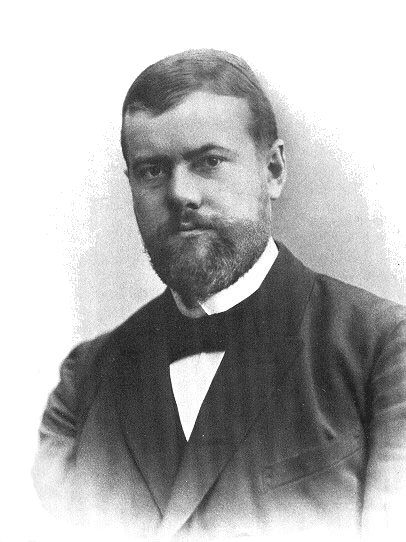 Vilfredo Pareto (1848 – 1923)
Zaměřuje se na jednání lidí a jeho příčiny, které hledá v subjektivních pohnutkách. Vytvořil teorii cirkulace elit. Pareto společnost dělí na elity a masy. Elita je sociální skupina, která ovládá společnost částečně silou a částečně přesvědčováním a manipulací.
Pareto je představitelem sociologistického směru
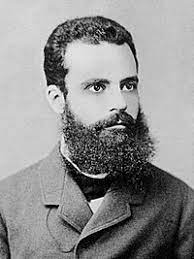 II. Období - Empirismu
2. Období empirismu – trvalo zhruba do roku 1945
Empirická sociologie se rozvíjela v USA již od konce 19. století, a to v podobě:
pluralistického behaviorismu - sleduje chování jako reakci organismu na určité situace

symbolického interakcionismu - soustřeďuje se na osobnost a symbolické významy, které jsou vlastní pouze lidem.
K prudkému rozvoji empirické sociologie došlo mezi dvěma světovými válkami. Teoretické systémy jsou považovány za spekulativní a pozornost sociologů se obrací k požadavku zkoumat fakta. Jednalo se především o výzkum v oblasti práce a průmyslu.
Zkoumány jsou jen jevy, které je možno kvantifikovat, tj. nějakým způsobem měřit.
Empirický výzkum se realizoval v oblasti sociálních statutů, komunit a průmyslu ( oblast řízení podniku ).
V oblasti průmyslu je nejznámější osobností Elton Mayo (1880 – 1949), který prováděl ve 30. letech výzkumy na hranici sociologie a ergonomie.
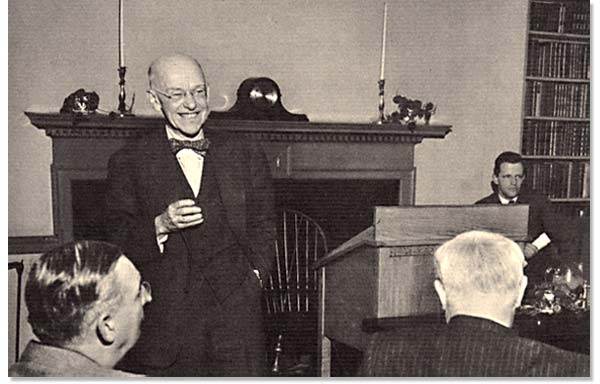 Návrat k velkým teoriím